Sessie 4
Hoe krijgt u de besluitvorming voor certificeren voor elkaar?
11 oktober 2022
Sessie 4 Hoe krijgt u de besluitvorming voor certificeren 
voor elkaar?
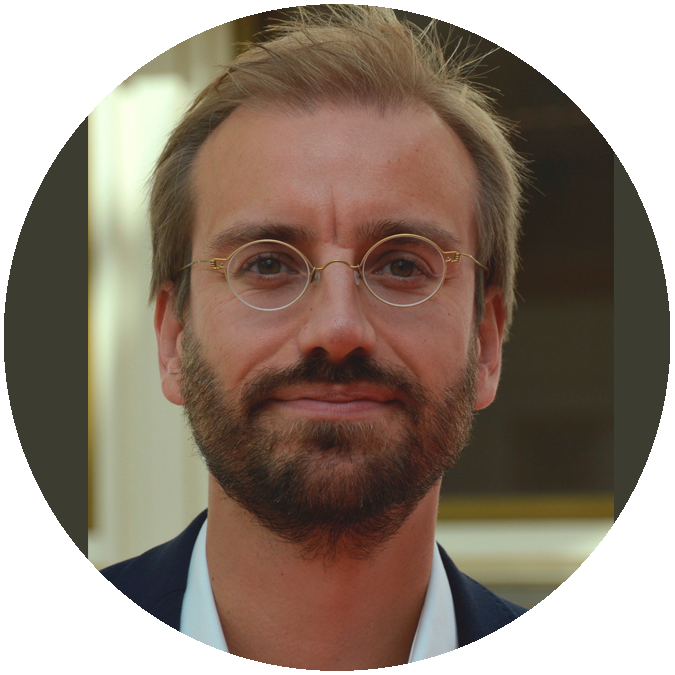 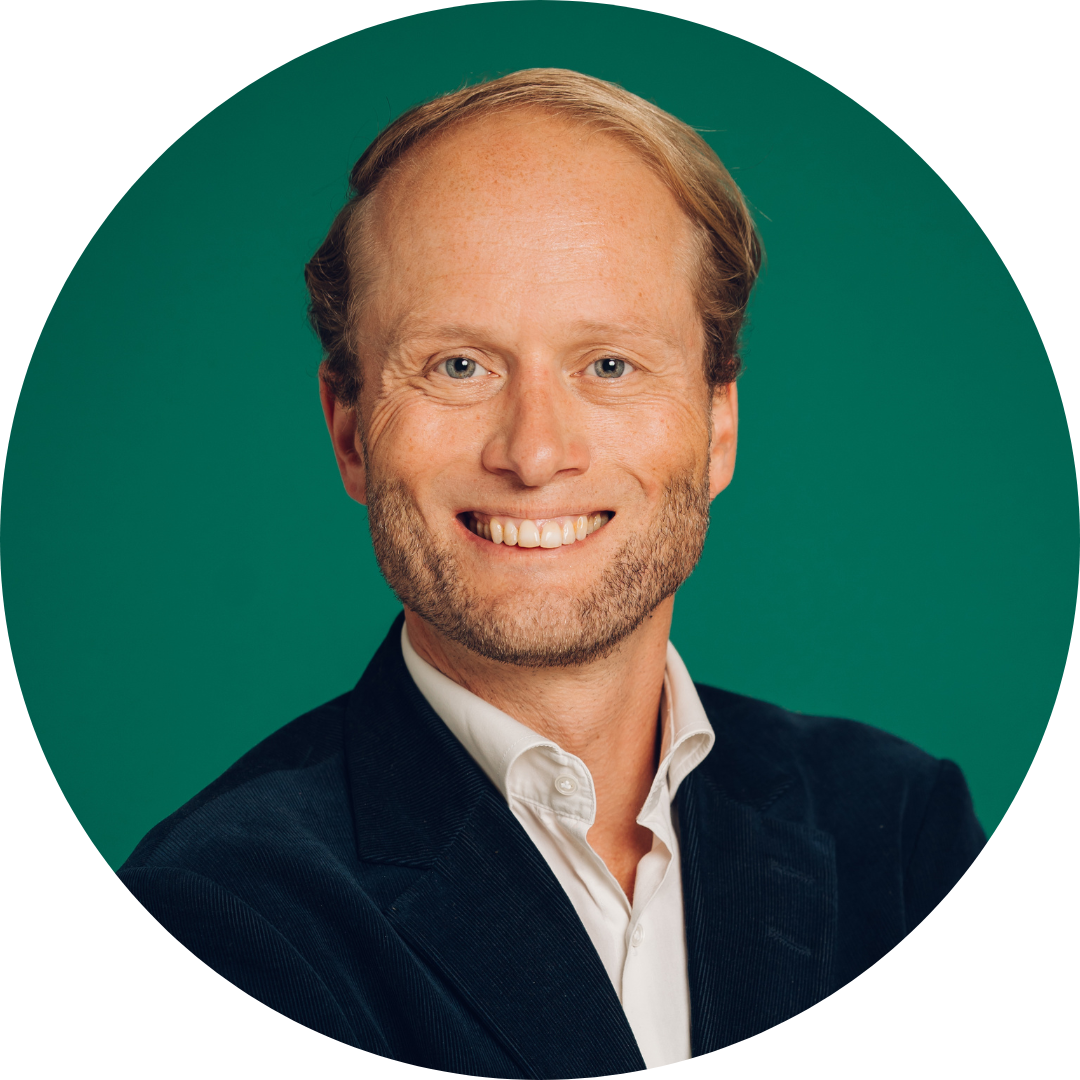 Gijs Termeer
Moderator-SKAO
Take Padding
Ministerie van Buitenlandse Zaken
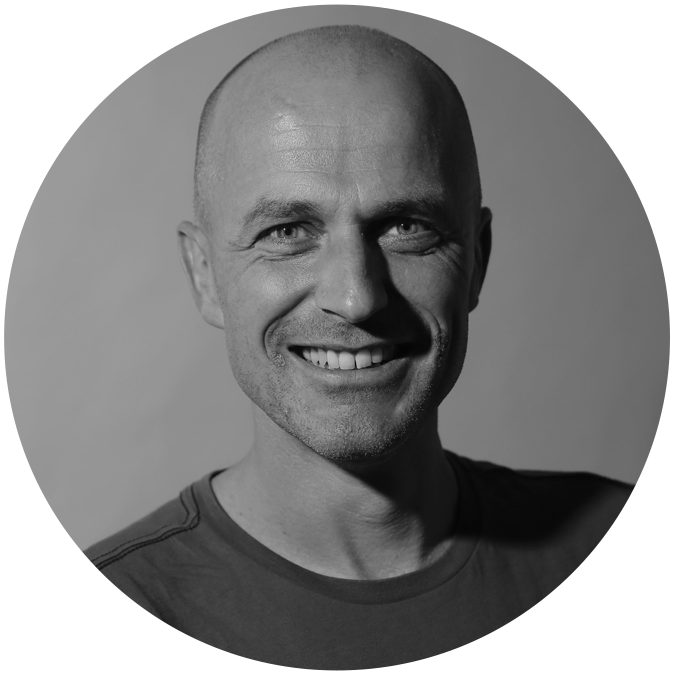 Hansjurgen Heinen
Gemeente Ede
Ministerie van buitenlandse zaken
Gemeente Ede
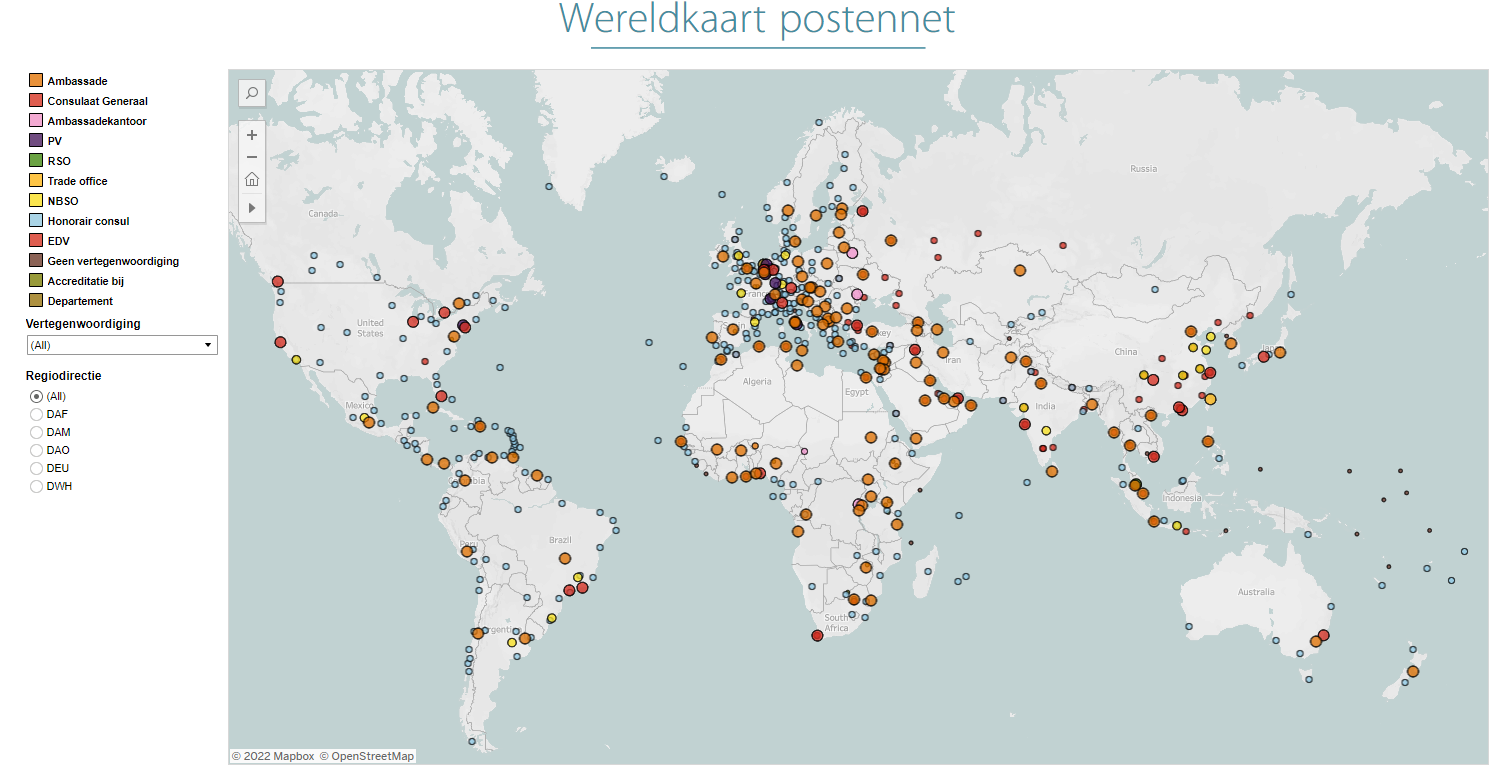 2350 BZ-ambtenaren in Nederland
730 BZ-ambtenaren op posten
320 attaches op posten
2225 lokale werknemers op posten

(situatie 2021)
Gemeente Ede kernen Ede, Bennekom, Deelen, Ederveen, Harskamp, Hoenderloo, De Klomp, Lunteren, Otterlo en Wekerom.

Inwoners: 118530

Fte: 871
Elektriciteit en vliegreizen zijn verantwoordelijke voor het grootste gedeelte van BZ’s CO2-emissies 
90% kan worden toegeschreven aan de posten
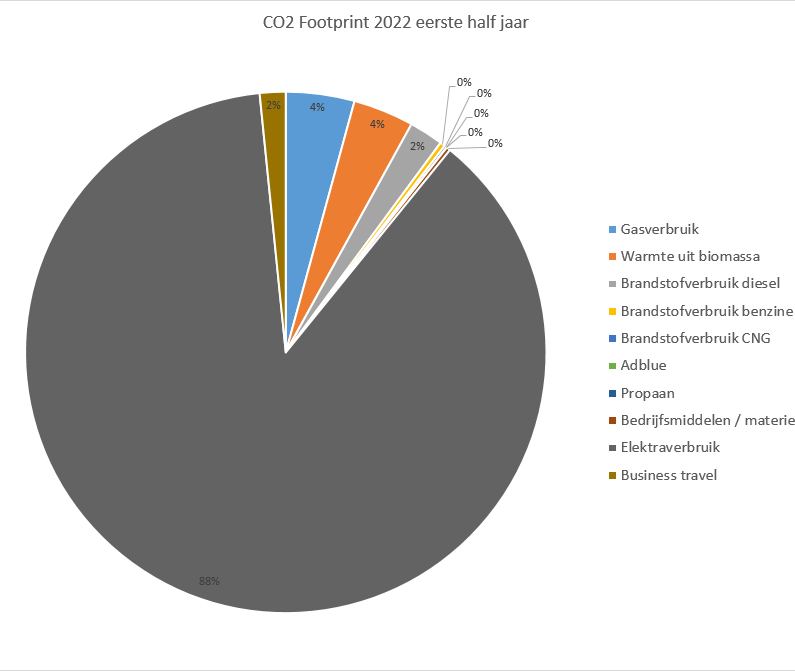 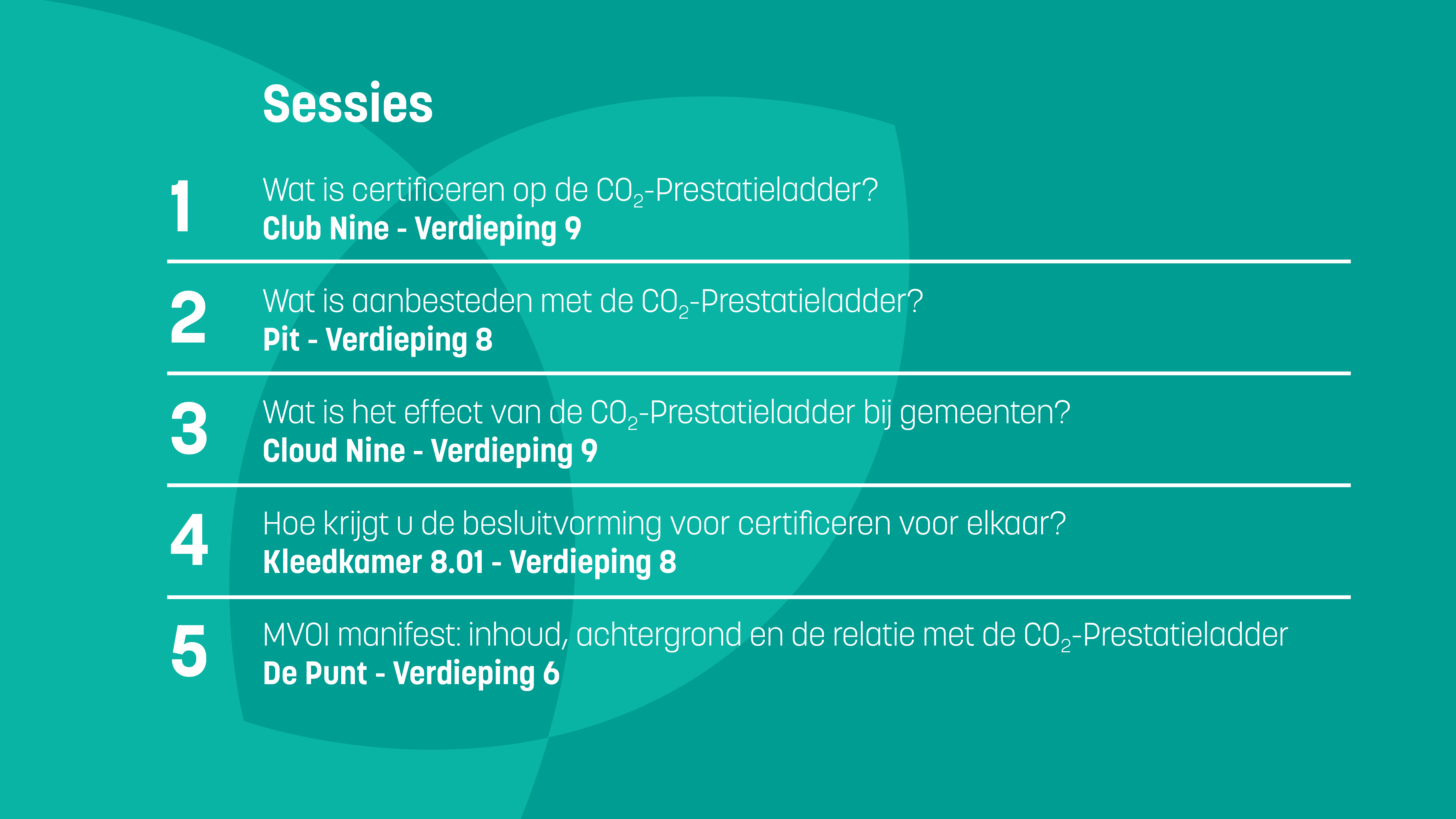